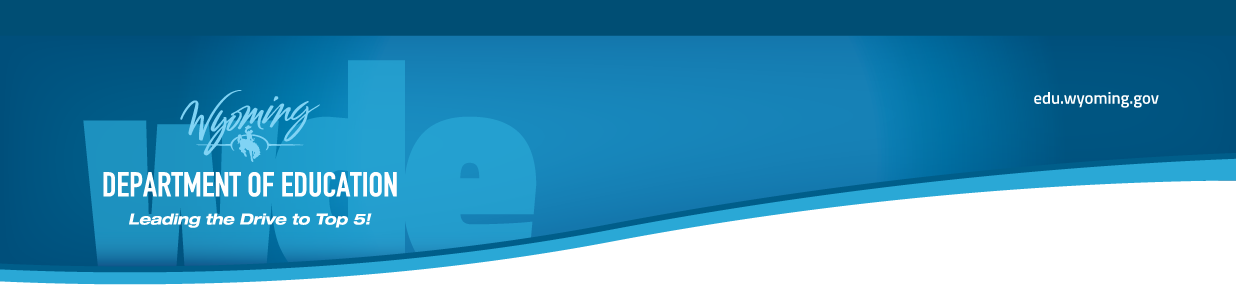 Statewide AssessmentTest Administrator Training 2015 PAWS & SAWS
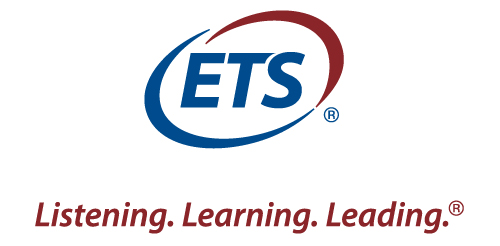 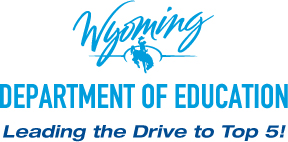 Test Administration Dates
PAWS: March 2 – March 27, 2015 
Reading: Grades 3-8 
Mathematics: Grades 3-8 
Science: Grades 4, 8 
SAWS: April 13 - May 1, 2015
Grades 3, 5, 7
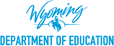 Directions for Administration(DFA)
One DFA per test administrator for PAWS
All contents, all grade levels in DFA
Introduction
Before Testing
During Testing
After Testing
Preview Entire DFA before Test Administration Begins
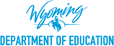 Continuing in 2015
Grades 6, 7, 8 will use answer documents
One Answer Document per student for all content areas.  [Insert here your school’s plan for inventorying and transporting answer documents.  Students taking tests in several different rooms will need to have the correct answer document in the correct room on the correct day.]
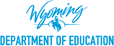 Pre-ID Labels
Pre-id labels are being used again this year
Please destroy any labels you do not use.
[Insert here your school’s plan for pre-id’ing the student test booklets and the answer documents.  Please note that grades 3-5 will need to have a label affixed to each test booklet, (reading, math, and science (grade 4)) and grades 6-8 will need one label affixed to the answer document]
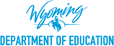 Continuing in 2015
Math Test:
Students will not be provided rulers, protractors, or reference sheets.  Some standards require that students know the formulas for math equations.  These are specified in the standards.  Formulas that don’t fit this description but that are needed will be included in the item.
Students in grades 6-8 will need to have graph paper available during the test.  Please provide this for your students.
Before TestingReview Section 2, Pages 4-11
Know who you are testing [Insert who makes testing assignments]
Double check your testing roster [Insert here – where to report inaccuracies and get corrected rosters]
Pick up test materials from [Insert location, person, and time of pick up]
Inventory test materials [Insert here where to report discrepancies]
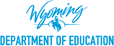 Before Testing Review Section 2, pages 4-11
Prepare student demographic information
Affix labels to your testing booklets or answer documents
Complete “bubbles” for those students who do not have a pre-id label
Gather necessary materials – pencils, calculators, etc. [Insert here who to contact for materials.  Schools should have a phone number for test administrators to call if they need something during the test]
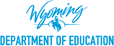 Continuing in 2015 Review Section 2, page 8
Accommodations
WDE is collecting a record of accommodations being used on the 2015 test.
[Insert here your school’s system for designating the accommodation used on each test.  These must be filled in for EACH content area. ]
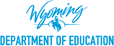 Before TestingReview Section 2:  Pages 9-11
Security and Standardization = Valid Test Scores
Test Security Agreement – must be signed (Page 80)
Securing Test Materials (including answer documents)
No electronic devices
No reading or discussion of test material
Standardize the testing environment
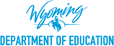 [Speaker Notes: [Please remind test administrators that they are not allowed to read the test booklet.  There is no reason for them to review the test questions or the test booklets.  Please follow guidelines on page 15 regarding questions students may have during testing]]
During TestingReview Section 3, pages 12- 14
Report and Record ALL testing irregularities
Administer testing sections in order. [discuss your testing schedule and order here..]
Each section must be completed before moving on to the next section. Do not break up a section to attend another class, recess, lunch, etc.  Test security and student performance are both compromised when a testing session is broken.
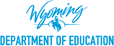 [Speaker Notes: Please emphasize that within a content area sections must be completed in numerical order (first section 1, then 2, then 3)]
During Testing Review Section 5, Pages 17 -20
“Answering Questions about the Test” 
Please follow guidelines under the “You May” column
Remember: all test questions have been through bias and content review with Wyoming teachers.  The items on the test have been deemed to be grade level appropriate.  Test administrators may not provide definitions to words in a test item.
Recommended Testing Times
Recommendations only; use for scheduling purposes.
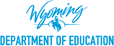 During TestingReview Appendix B:  Page 73
Allowable Resource Guidelines:
[Please review the Allowable Resource Guidelines page in the DFA. Word Walls, number lines, any resource material that might give a student an advantage over others, are not to be used during reading. Please cover them during the reading and writing tests.]
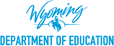 During TestingReview Section 6 - 11, Specific Directions for the Reading and Math Tests.
Follow Specific Directions for the Reading and Math Tests for the appropriate grade band. 
Note: The length of breaks between sections is up to each building.  However, sections must be completed in numerical order.
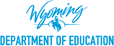 [Speaker Notes: [Please walk through this section with your teachers, and check for questions they may have.]]
During Testing – Special FormsReview Section 12 and 15; pages 53 - 69
[If appropriate for general audience, insert text regarding how your school will handle the use and completion of special forms.]
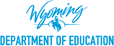 After Testing
[Please add text here about how your building will be handling the inventory and collection of test materials.}
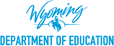 Questions???
See Building Administrator – Please run all questions through building administrator, who will then contact ETS or WDE.
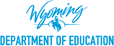